「ハイドロキノン」
○イチゴ類、麦芽、紅茶、コーヒーなどに存在する成分で
　古くから美白剤として使用されていました。


○アメリカでは肝班治療の標準薬として使用されています

　
○日本では「化粧品」として扱われています
　・2002年、旧薬事法の規制緩和により「化粧品」として販売開始
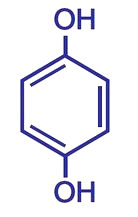 ハイドロキノンとは
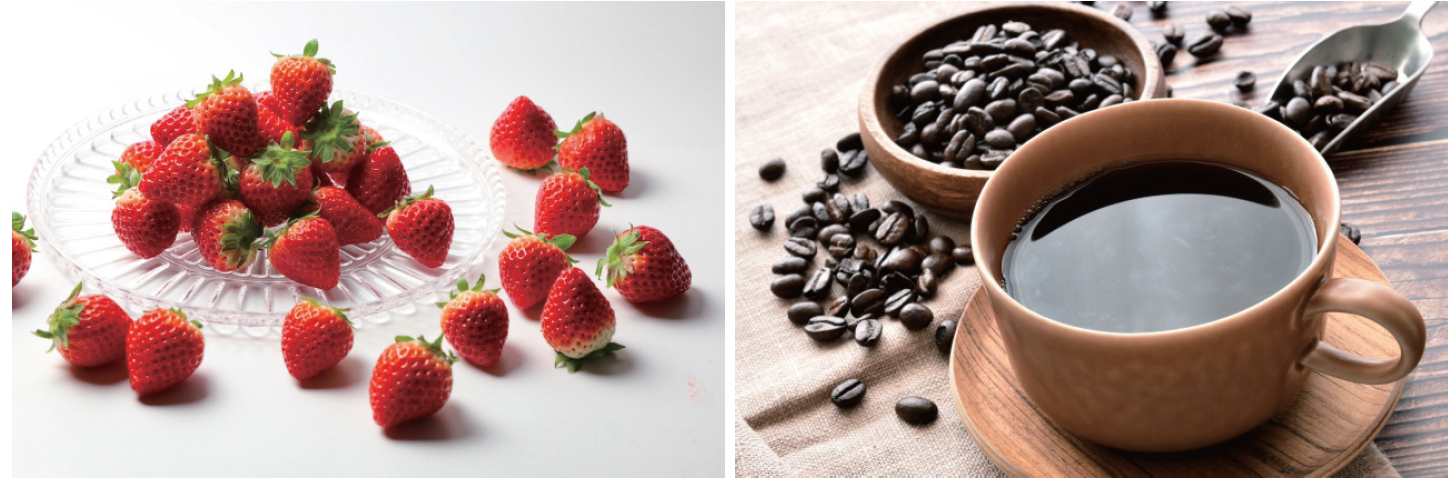 ハイドロキノンの美白作用
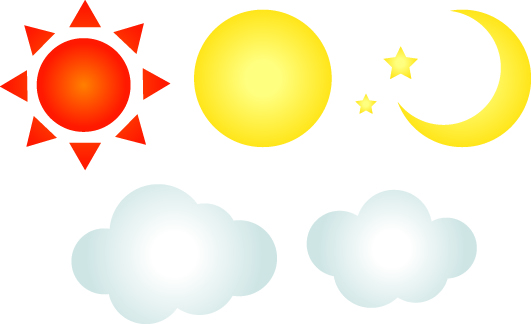 紫外線
ハイドロキノン
活性化
抑制
チロシナーゼ
還元
×
誘導
ハイドロキノン
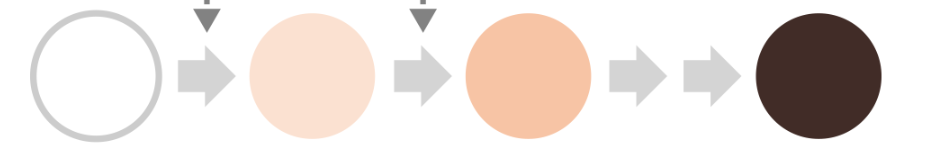 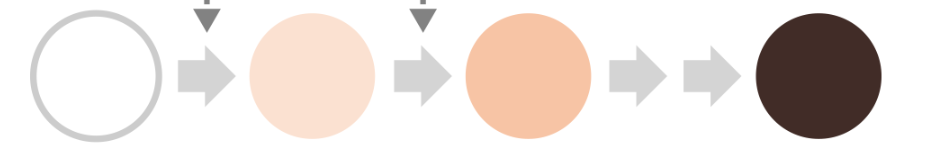 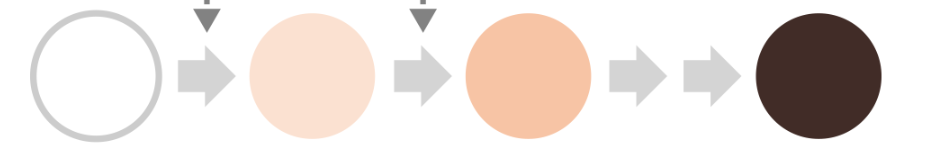 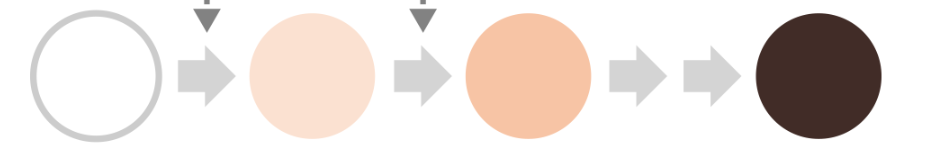 ハイドロキノンは、２つのアプローチ方法で強力な美白作用を発揮します。

１．チロシナーゼの働きを抑制し、メラニン（シミ）が作られるのを抑えます
　　 ※チロシナーゼの働きを抑える力は、アルブチンやコウジ酸の10～100倍とも言われています。
２．非常に強い還元力で、メラニンを還元し、今あるメラニンを薄くします
チロシン
ドーパ
ドーパキノン
メラニン(シミ)
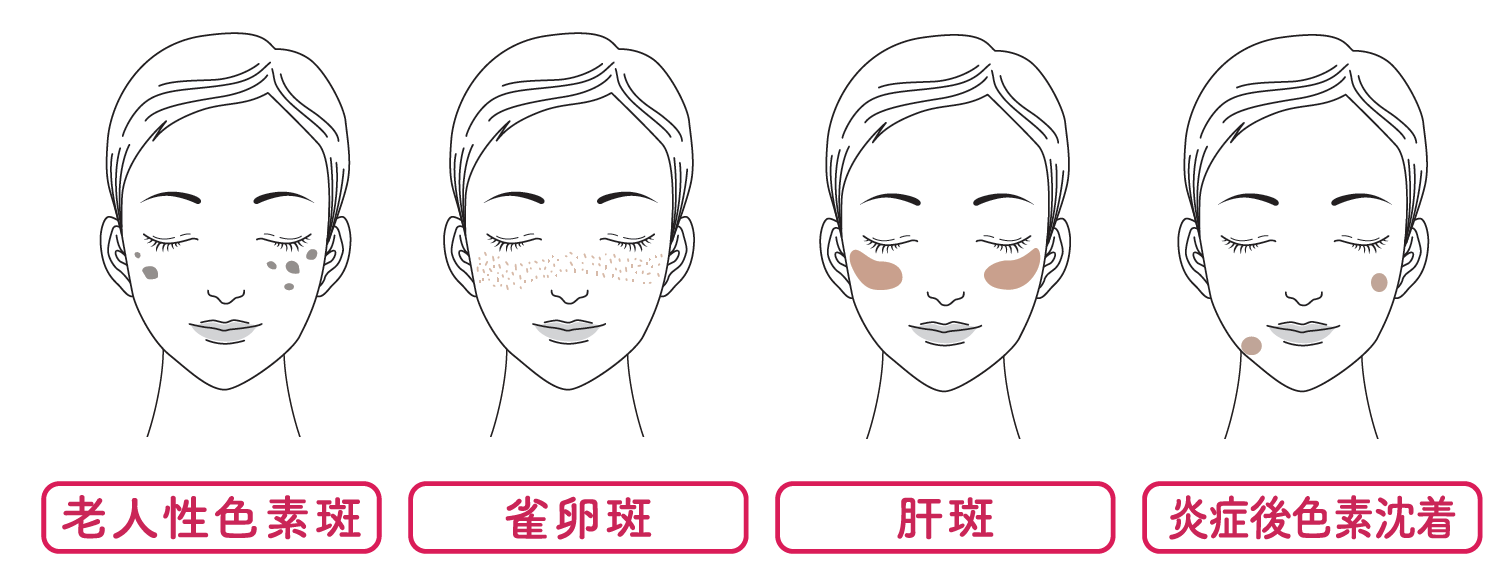 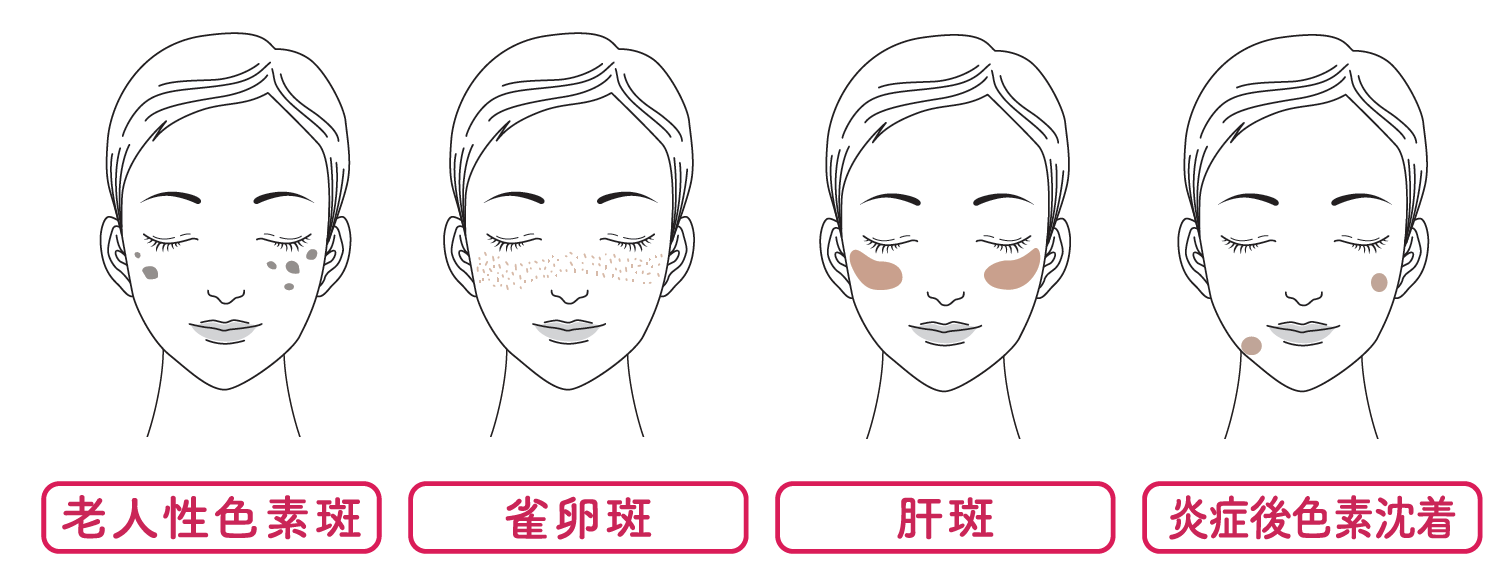 シミの種類とハイドロキノンの美白作用
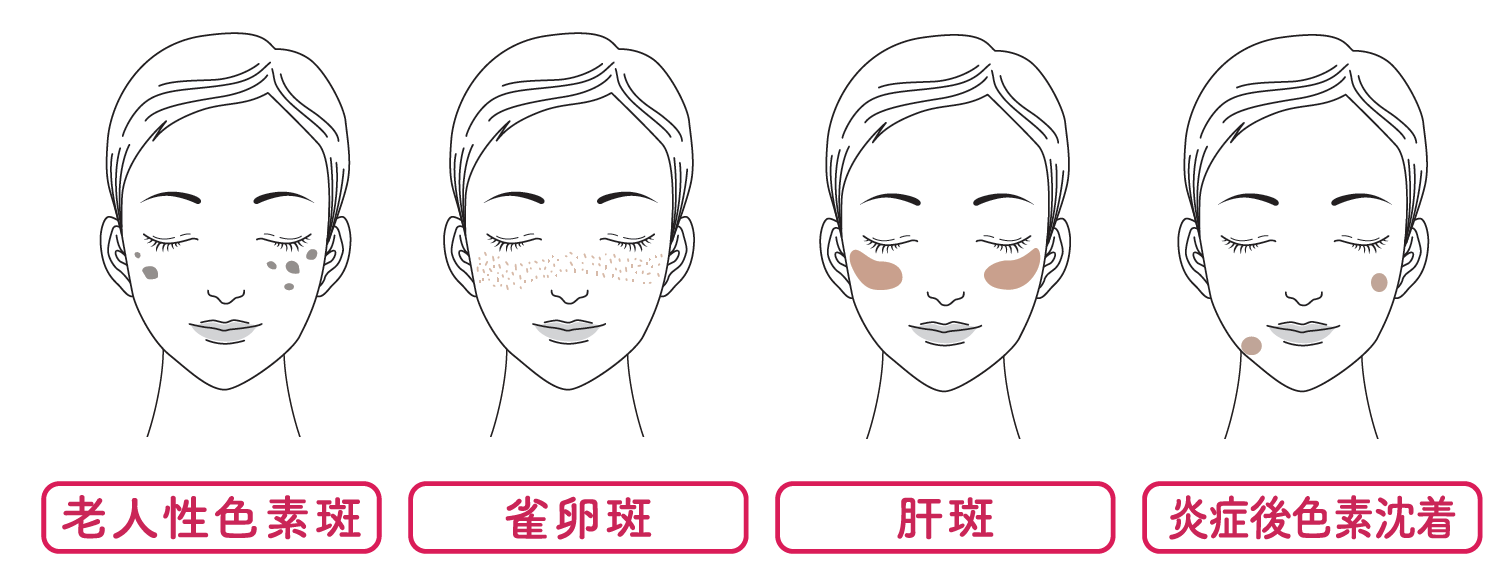 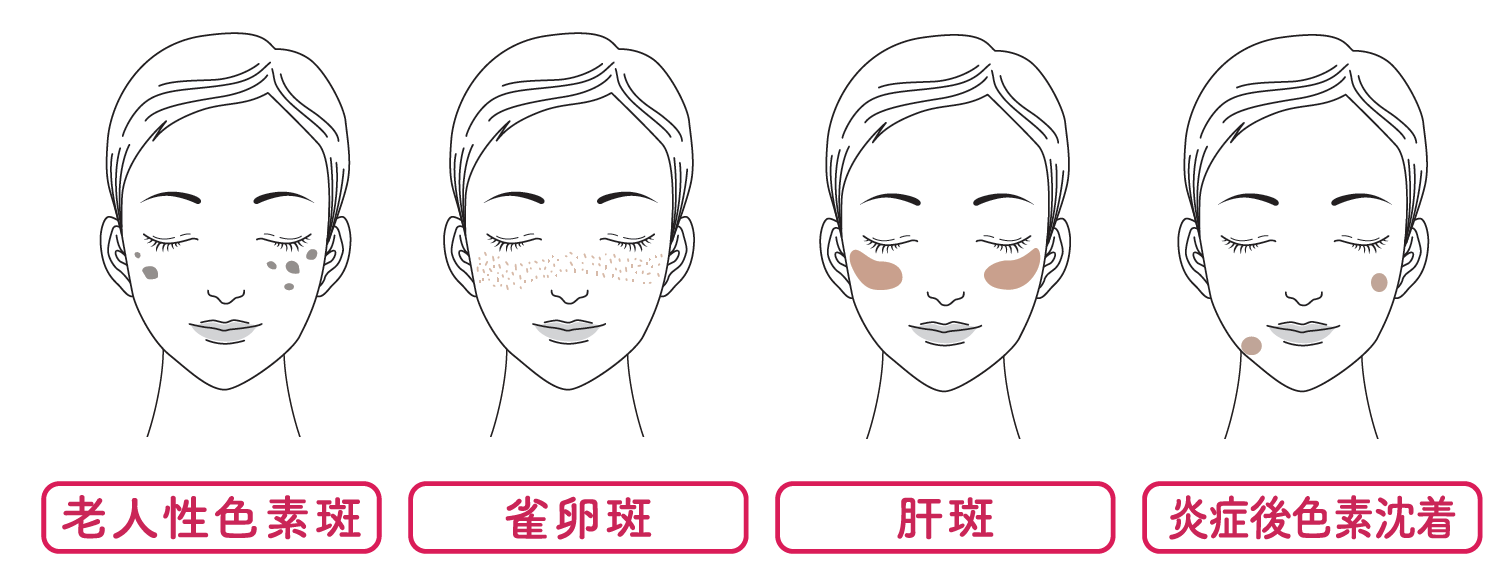 肝斑
老人性色素斑
雀卵斑
炎症後色素沈着
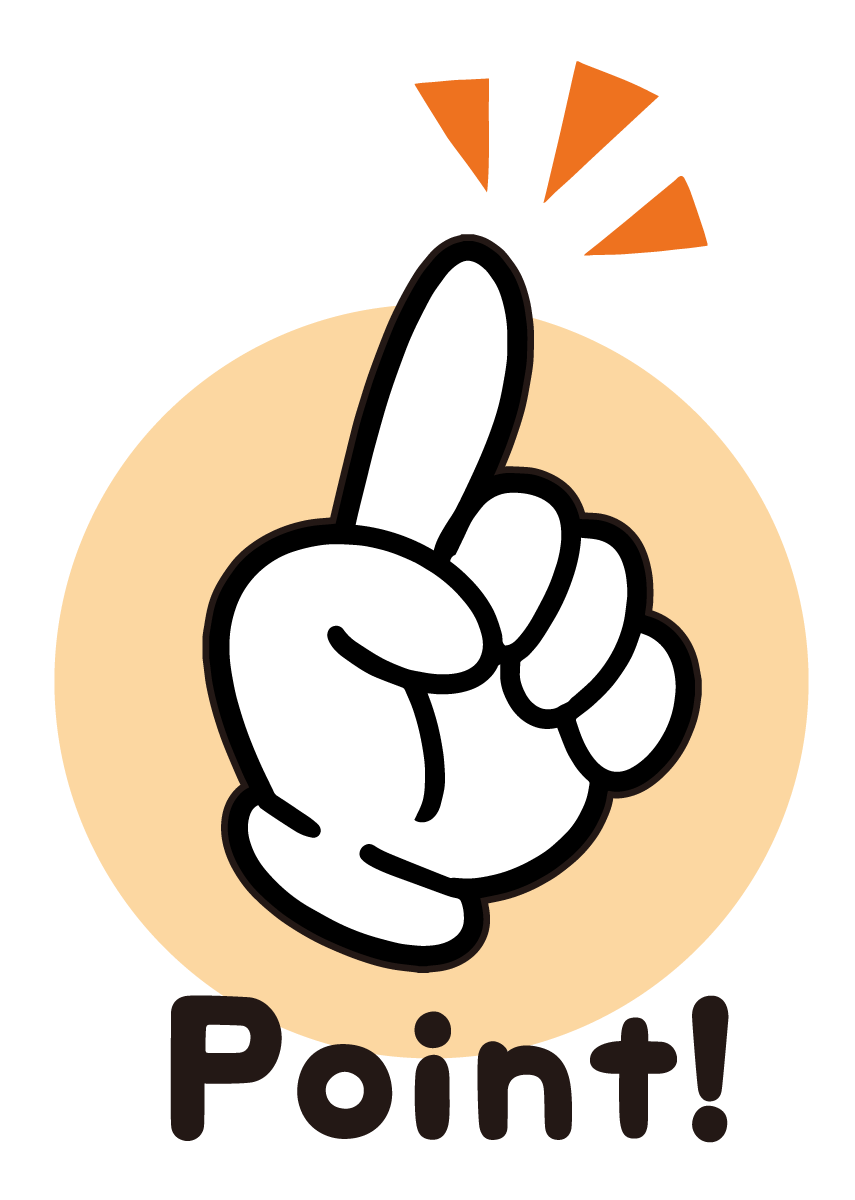 シミの種類や肌状態によって、ハイドロキノンの効果が
期待できない場合もあります。
ハイドロキノンをお使いの前に、医師に相談してみましょう。
試験1ヶ月後
試験3ヶ月後
試験前
■症例；１28歳女性：老人性色素斑
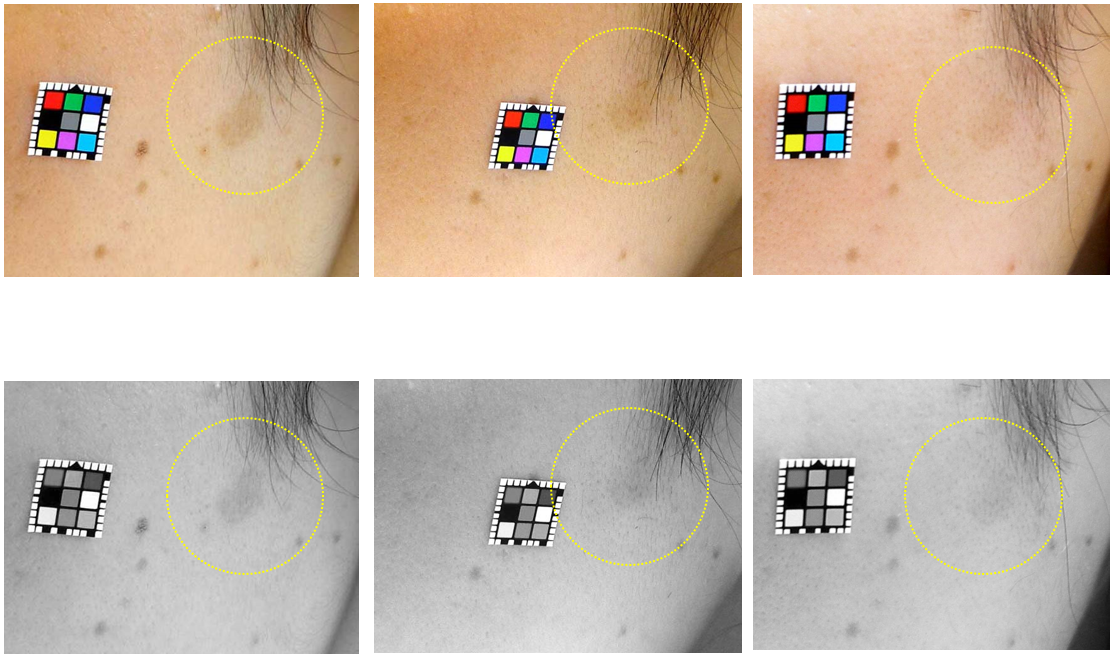 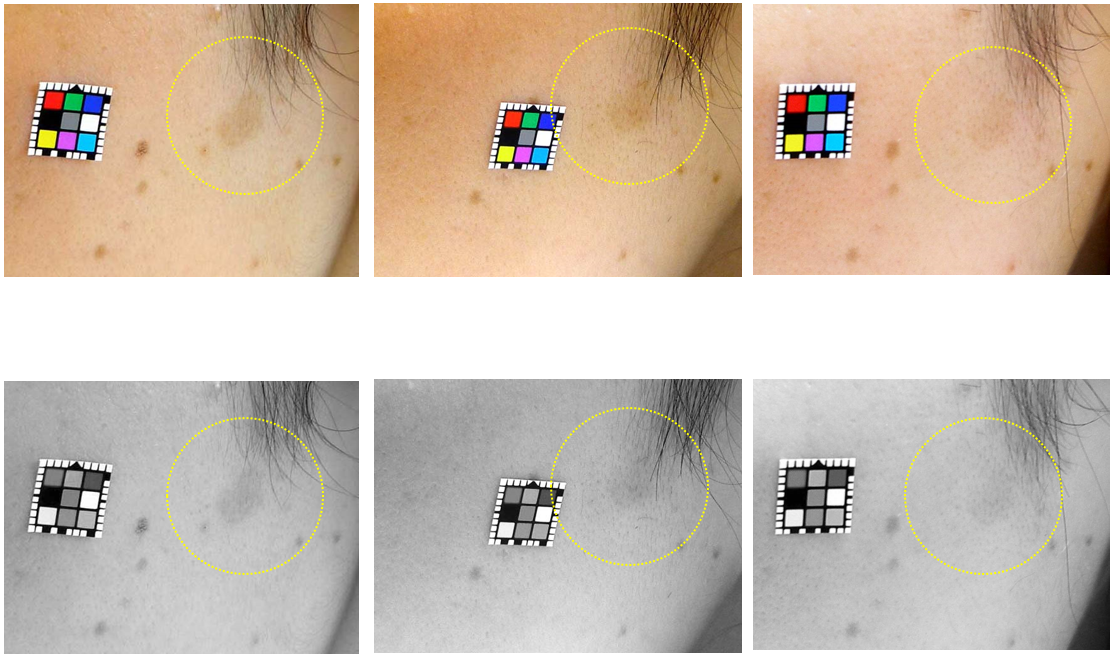 試験1ヶ月後
試験3ヶ月後
試験前
■症例；２38歳女性：老人性色素斑
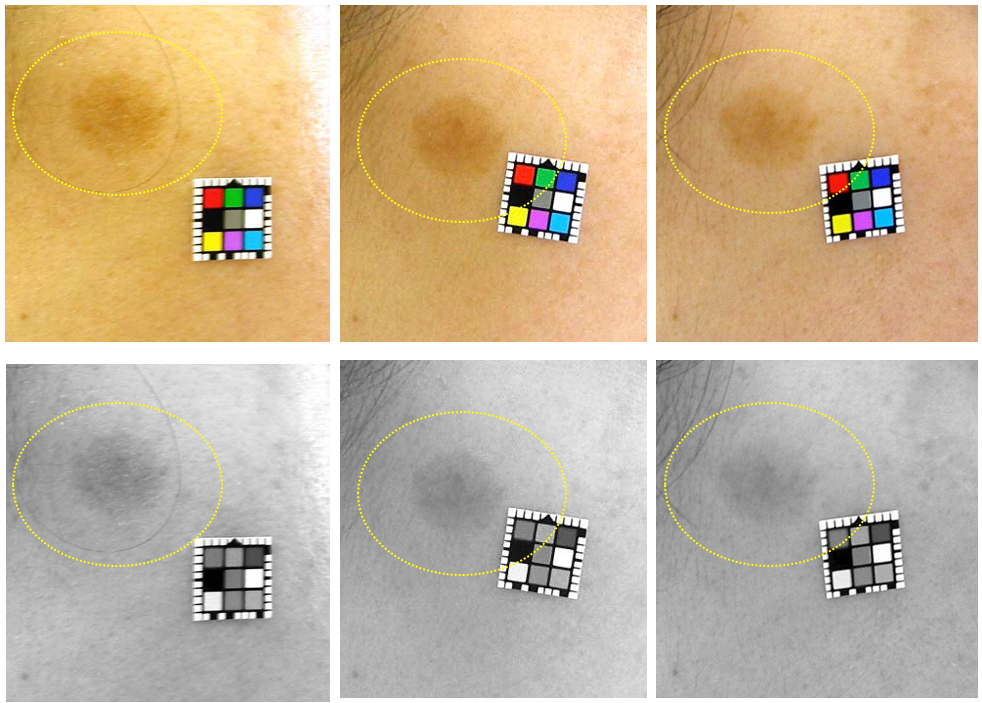 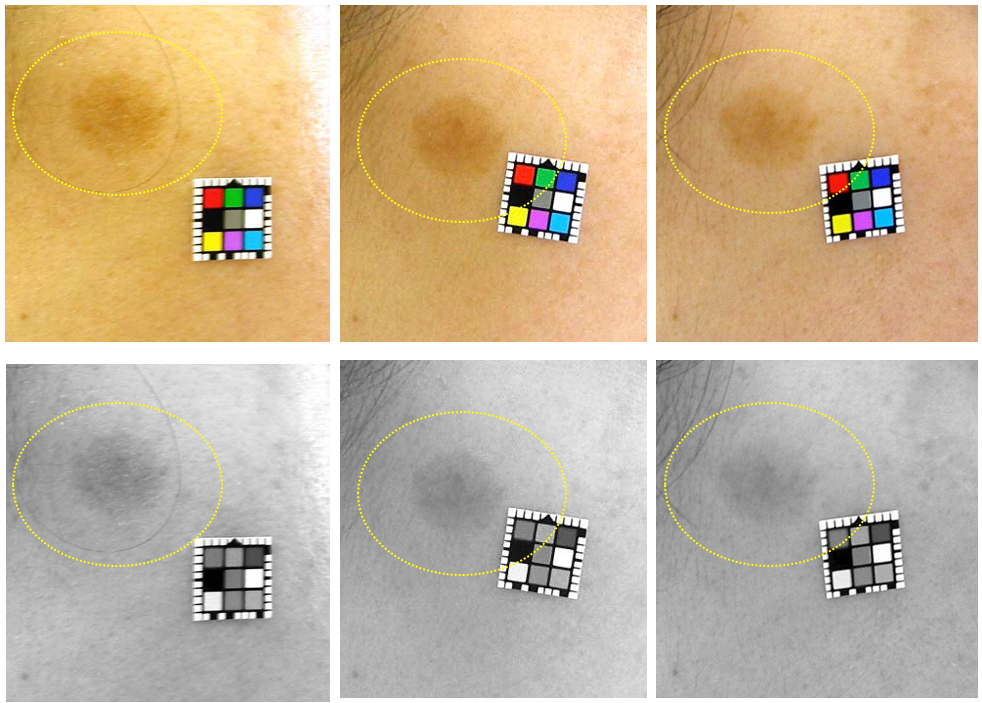 試験1ヶ月後
試験3ヶ月後
試験前
■症例；323歳女性：雀卵斑老人性色素斑
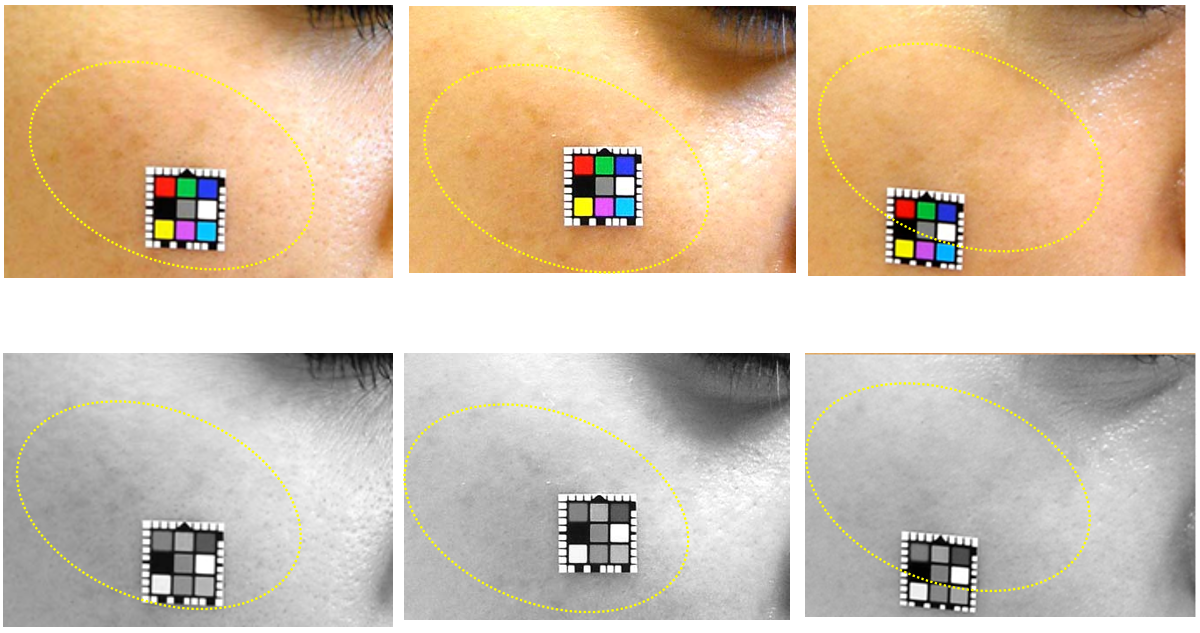 ハイドロキノンは、
シミやニキビ後の色素沈着、
レーザー後の色素沈着予防
に対してよく使用されています。
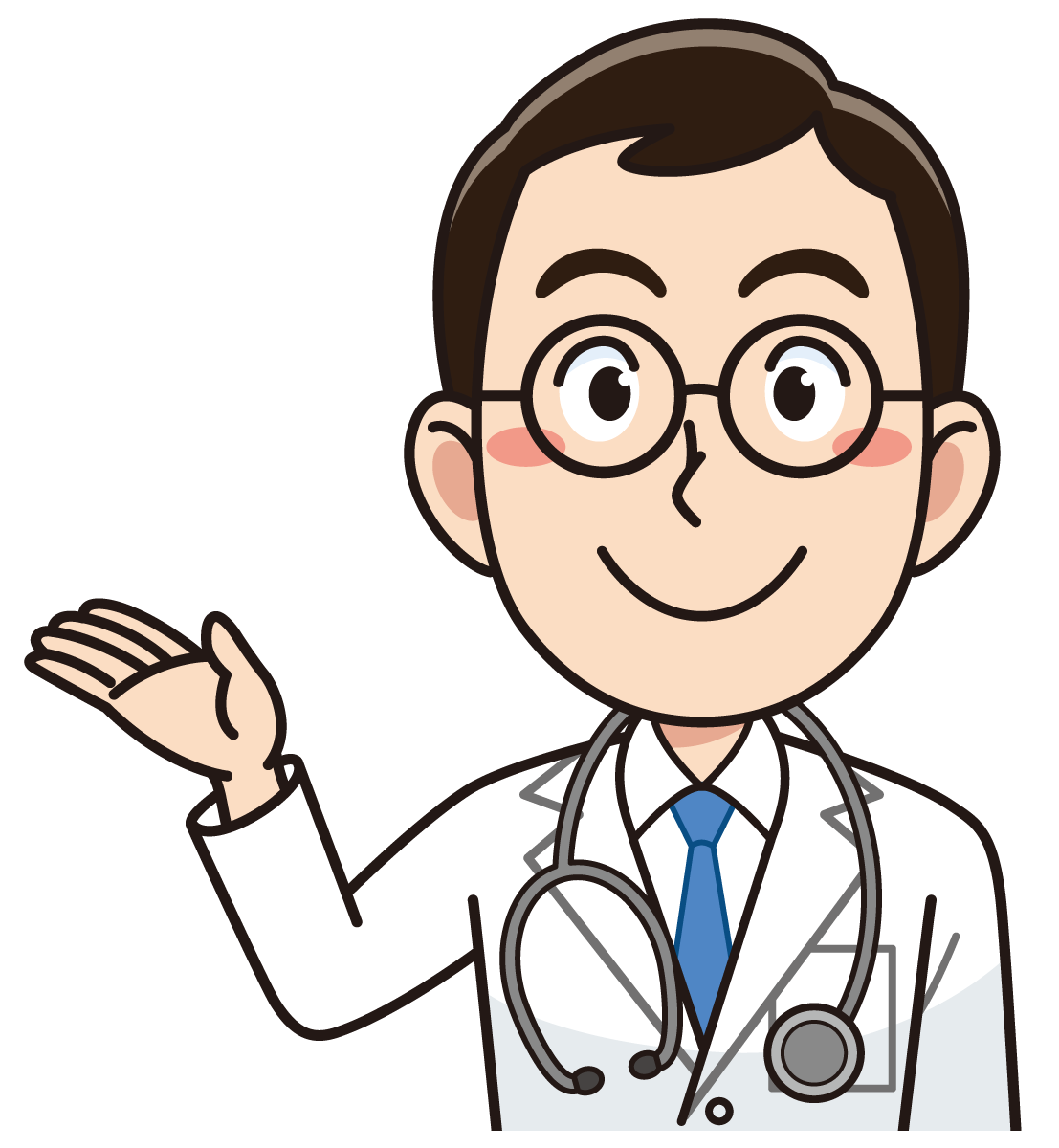 効果的にお使いいただくために
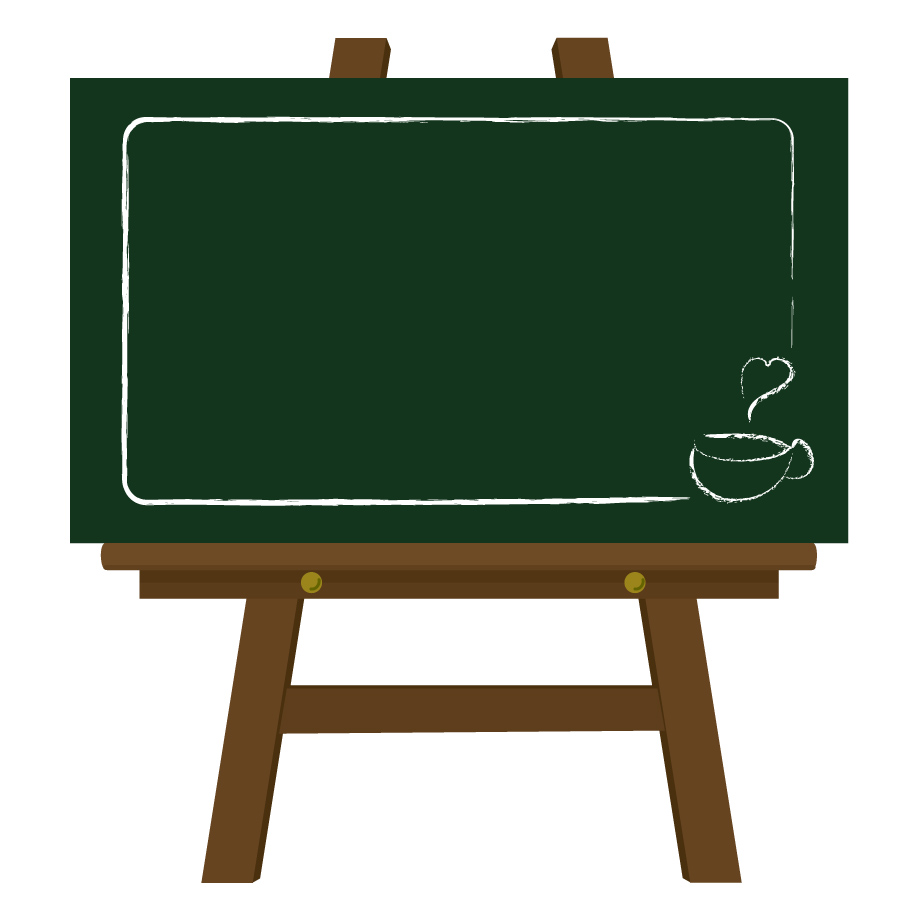 ハイドロキノンの
ご相談は当院へ
※ハイドロキノンを使用する際は、
　必ず医師の指示に従ってください